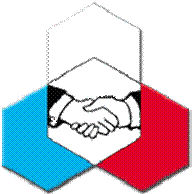 Открытые встречи
Встречи семей с директором
«Второй вторник»
Консультации для родителей
Индивидуальные встречи детей с директором по плану успеха
Консультации учителей
Консультации классных руководителей
Встречи с психологом
Часы приема у директора и завучей
Родительские собрания